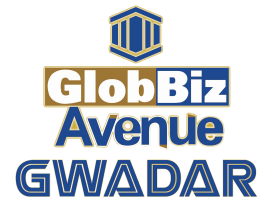 DEALER’S DATA
Office Name
Address
Proprietor Name
Landline                                                                                                  Cell
Office Size                                                     Marketing Chairs                                          Total office Staff
Working Area
Specialties              Sale/Purchase            New Booking                Raw Land             Commercial
Sources of Marketing       E-Marketing                  Print Media                          Electronic Media
Others